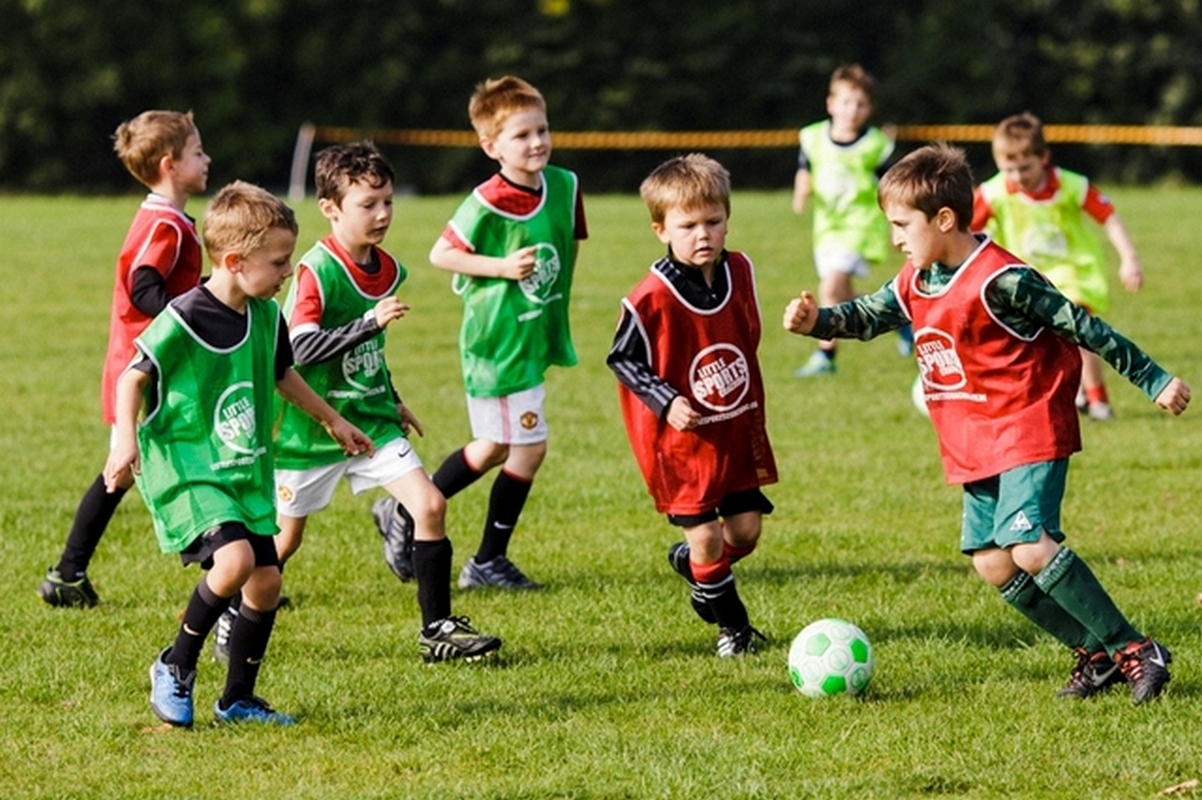 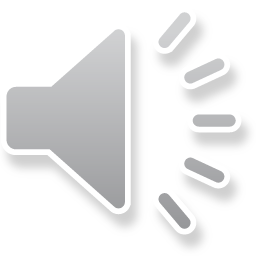 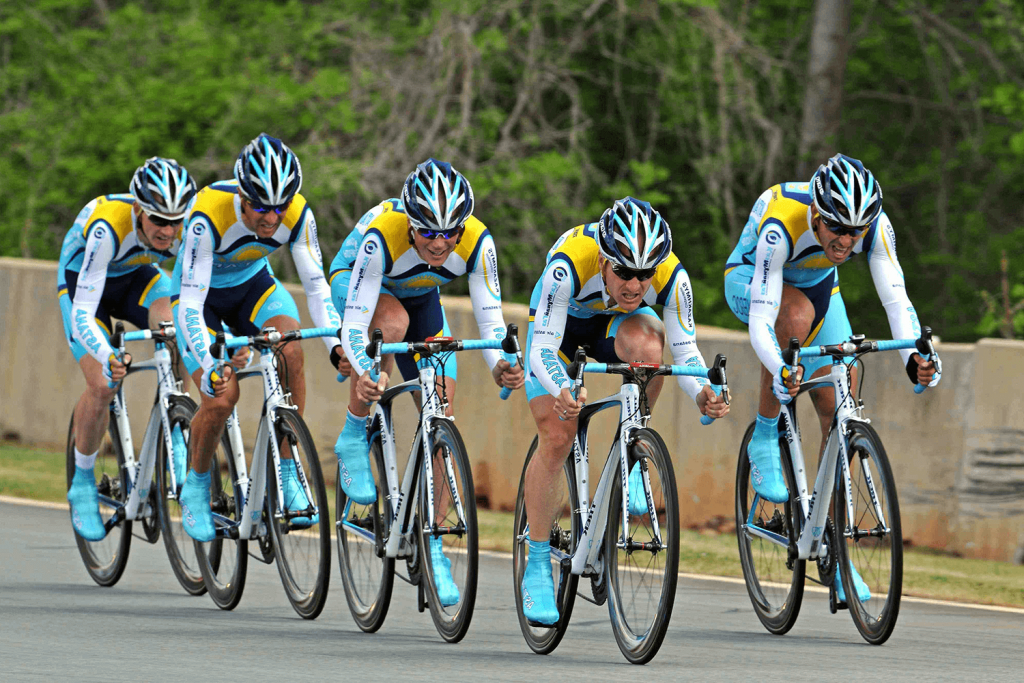 Тридцать первое маяКлассная работа.
Повторение по теме «Синтаксис».
Знаки препинания (10)
.  ,  -  «»  :  ;  ( )  …  !  ?
Самый старый знак препинания – точка (15 век)
Самый молодой знак препинания – тире 
          (ввел Н.Карамзин в 19 веке)
Падает мяч, сильный атлет, важная тренировка, сильные и выносливые, спортивная гимнастика, у стадиона, быстро прыгает, перед стартом, хорошо выступает.
Проверка по эталону
Сильный атлет, важная тренировка, спортивная гимнастика, быстро прыгает, хорошо выступает.
Игра «Продолжи предложение»
Я с удовольствием смотрю спортивные соревнования …
Мы ждем вас на нашем стадионе, …
Спортивный комментатор закричал: …
Вчера выступили гимнасты, …
Кластер
Синтак-сис
Синтаксис
Кластер
Сказуемое
Дополнение
Подлежащее
Синтак-сис
Определение
Словосочетание
Обстоятельство
Предложение
Текст
Текст
Я умею играть в футбол, волейбол, баскетбол.
В этом году я ездил на соревнования в Рязань, Вологду, Ярославль.
А Гена и Миша играют только в хоккей. Им нравится кататься на коньках по скользкому льду. В будущем мы хотим стать успешными, известными спортсменами.
Рефлексия
Я теперь могу …
Я научился …
Мне захотелось …
Я попробую …
Я смог …
Домашнее задание
Всем повторить правила по теме «Синтаксис»;
На выбор 1 вариант: упр.3 с.151
                   2 вариант: придумать небольшую сказку
                                       о любом знаке препинания